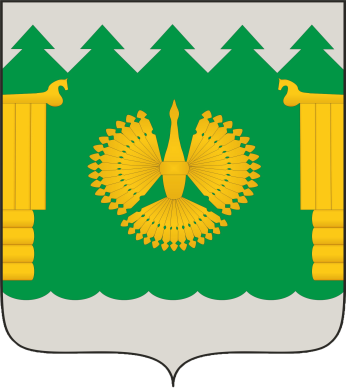 Администрация муниципального образования «Пинежский муниципальный район» Архангельской области
Презентация (роуд-шоу) объектов,  включенных в перечни муниципального имущества предназначенного для субъектов МСП и самозанятых граждан
Администрация муниципального образования  «Пинежский муниципальный район» Архангельской области
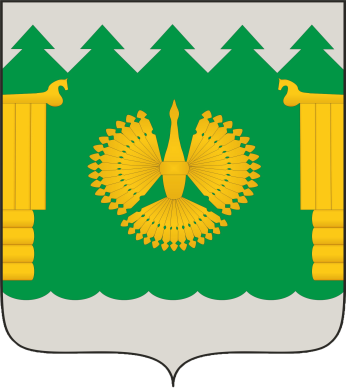 Преимущества работы с органами местного самоуправления
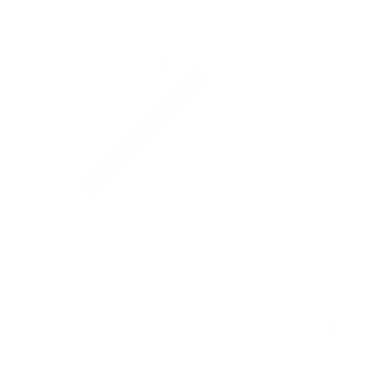 10  свободных объектов для МСП и самозанятых граждан
Администрация муниципального образования  «Пинежский муниципальный район» Архангельской области
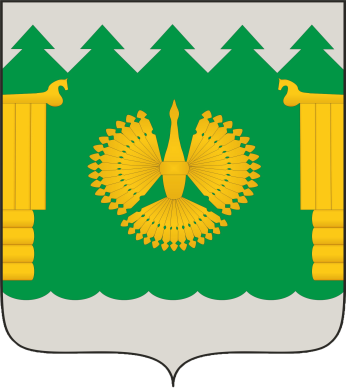 Порядок оказания имущественной поддержки
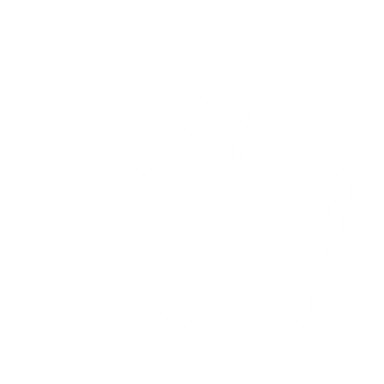 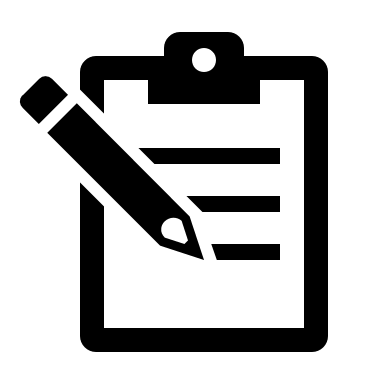 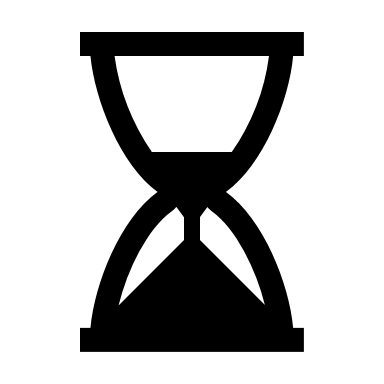 Информация по имущественной поддержке содержится на официальном сайте администрации МО «Пинежский район» - http://pinezhye.ru/
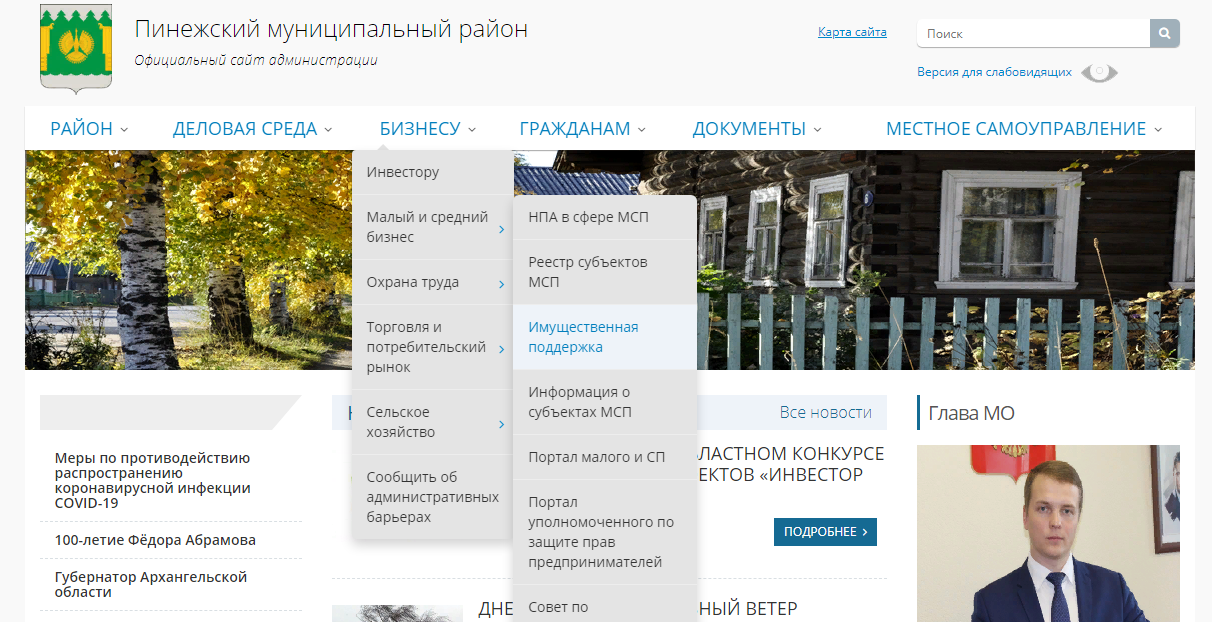 Администрация муниципального образования  «Пинежский муниципальный район» Архангельской области
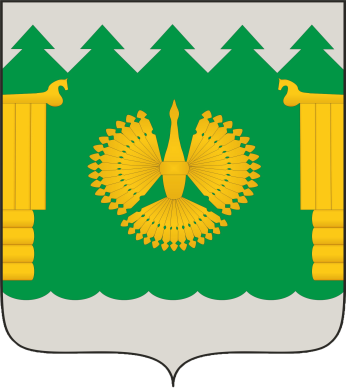 Предложения для субъектов МСП и самозанятых граждан
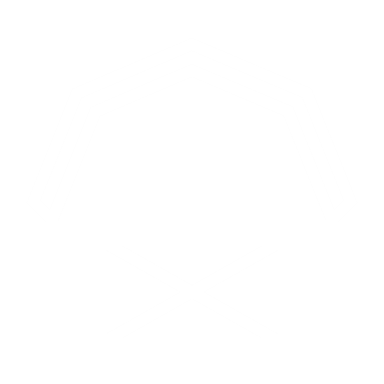 Архангельская область, Пинежский район, дер. Еркино,ул. Новая д.39
Здание столовой одноэтажное нежилое, здание деревянное 
Площадь 100 кв.м.
Год постройки: 1955
Архангельская область, Пинежский район, дер. Шардонемь, ул. Центральная, д.123, 
Помещение школы, этаж:2, здание деревянное
Площадь 1236,9 кв.м.
Год постройки:1953
Архангельская область,  Пинежский район, дер. Кобелево, д.54 
Нежилое помещение №3(пом.8-10), здание деревянное 
Площадь 30 кв.м.
Год постройки: 1988
Архангельская область, Пинежский район, дер. Шотова, ул. Черногорская, д.29
Нежилое помещение (пом.5-7), этаж:1, здание деревянное
Площадь  35,4 кв.м.
Год постройки: 1953
Архангельская область, Пинежский район, пос. Таежный, д.8а 
Здание школы, нежилое, этаж: 2, здание кирпичное 
Площадь 853,7 кв.м.
Год постройки: 1976
Архангельская область, Пинежский район, дер. Шотова, ул. Черногорская, д.29
Помещение школы, этаж:2, здание деревянное
Площадь  616,7 кв.м.
Год постройки: 1953
Администрация муниципального образования  «Пинежский муниципальный район» Архангельской области
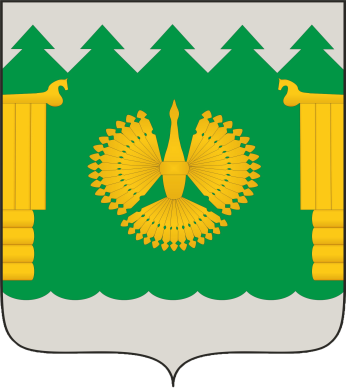 Предложения для субъектов МСП и самозанятых граждан
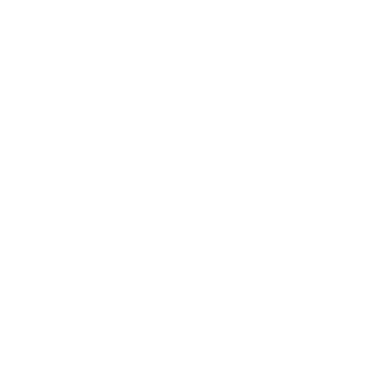 1. Земельный участок
Местоположение установлено относительно ориентира, расположенного за пределами участка. Ориентир жилой дом. Участок находится примерно в 300 метрах от ориентира по направлению на север
Почтовый адрес ориентира: Архангельская область, Пинежский район, пос.Новый Путь, д.13  
      кадастровый номер:29:14:050303:517 
      площадь - 35000 кв.м.

2. Земельный участок
адрес: установлено примерно в 52 м по направлению на северо-запад от ориентира (здание), расположенного за пределами участка,
адрес ориентира: Архангельская обл., р-н Пинежский, с. Карпогоры, ул. Фёдора Абрамова, д. 51а, 
      кадастровый номер:29:14:050303:517 
      площадь - 2558 кв.м.

3. Земельный участок
адрес: установлено примерно в 58 м по направлению на юго-запад от ориентира (здание), расположенного за пределами участка, 
адрес ориентира: Архангельская обл., р-н Пинежский, с. Карпогоры, ул. Фёдора Абрамова, д. 51а, 
      кадастровый номер: 29:14:050303:518
      площадь - 1296 кв.м.

4. Земельный участок
адрес: установлено примерно в 20 м по направлению на юго-запад от ориентира (здание), расположенного за пределами участка, 
адрес ориентира: Архангельская обл., р-н Пинежский, с. Карпогоры, ул. Фёдора Абрамова, д. 51а,
      кадастровый номер: 29:14:050303:519, 
      площадь - 1598 кв.м.
Администрация муниципального образования  «Пинежский муниципальный район» Архангельской области
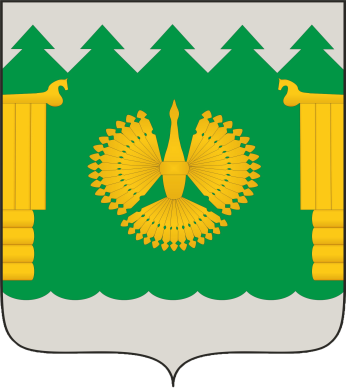 Контактные данные ответственных лиц
Быков Александр Михайлович, заместитель главы муниципального образования МО «Пинежский район», председатель комитета по муниципальному имуществу и ЖКХ

 8(81856)2-15-99


kumipin@yandex.ru


http://pinezhye.ru/
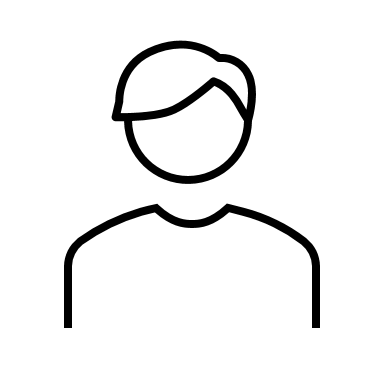 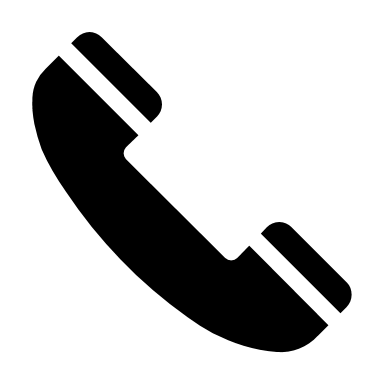 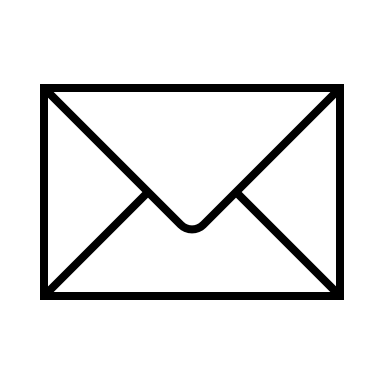 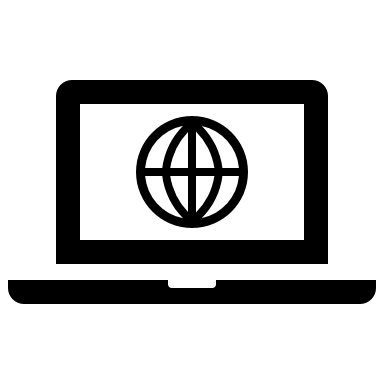